정의란 무엇인가
마이클 샌델
32174914 사회복지학과 함은성
정의
justice
: 개인 간의 올바른 도리. 또는 사회를 구성하고 유지하는 공정한 도리.
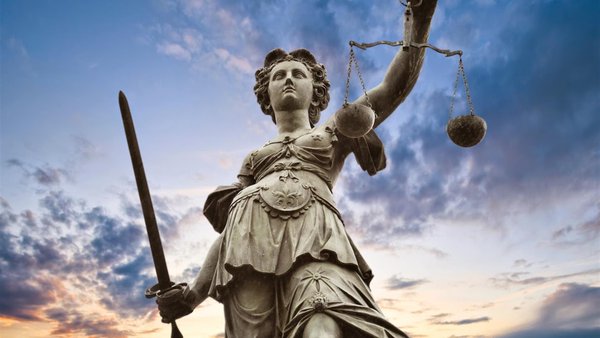 도덕적 사고
:원칙과 우리의 판단 사이의 접점을 찾는 것
공리주의
17살 소년
일반선원
일등항해사
선장
3명 생존
도덕성 판단 기준
결과
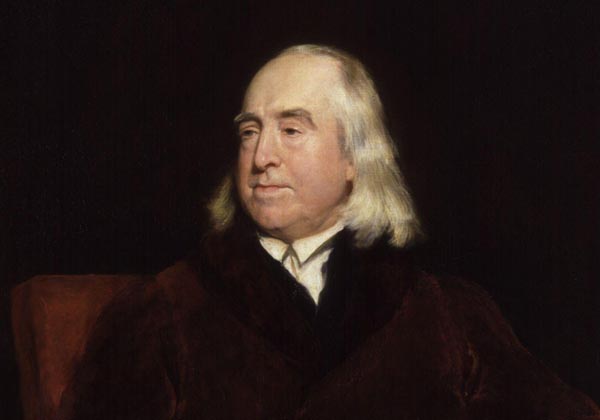 (제러미 벤담)
공리원칙(고통의 최소화 쾌락의 최대화)
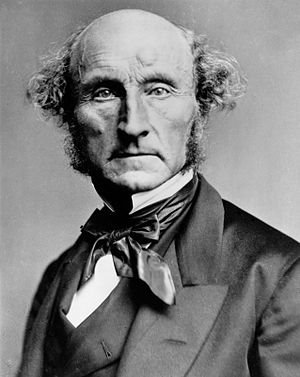 (존 스튜어트 밀)
쾌락의 질적 차이 주장
자유지상주의
도덕적 근거
개인의 자유
자기소유의 원칙(자기 소유에 대한 모든 선택은 개인의 자유       타인이 침해 X)
17살 소년
일반선원
일등항해사
선장
3명 생존
국가에 의한 재분배 규제 복지
재산에 대한 소유권 침해
성매매
안락사
자살
이마누엘 칸트
도덕적 근거
의무동기
( 행위 자체가 목적 )
자율
자유
도덕적인 삶
인간
이성적 존재
정언명령
(행위 자체가 목적인 이성에 의해 정해진 명령)
도덕적 근거
의무동기
( 행위 자체가 목적 )
존 롤스
정의의 원칙
원초적 평등에서 고른 원칙
(무지의 장막)
정의의 원칙
1. 모든 사람들에게 기본권이 주어짐
2. 차등원칙
(가장 약자에게 이익이 되는 경우 사회적 경제적 불평등 인정)
A
15   15   15   15   15
〉
B
18   20   20   22   25
〉
C
13   20   25   30   35
무지의 장막
분배 정의에 있어서 우연성이 배제
어디까지를 우연이라고 볼 수 있을까?
1. 역사적 사회적 상황, 환경
2. 능력, 재능
3. 노력, 미덕
아리스토텔레스
정의
텔레스 (본질)
(분배되어지는 대상이 본질에 맞는 사람에게 분배되지는 것)
제일 좋은 플루트의 분배
? 플루트의 본질은 무엇이냐 ?
: 연주되어지는 것
플루트를 가장 잘 연주할 수 있는 사람에게 준다.
정치 권력의 분배
정치의 본질 파악


정치 : 시민들의 미덕 향상, 더 좋은 삶을 살 수 있게끔 한다.


정치 권력의 분배는?
미덕과 도덕을 갖춘 사람에게
정치에서 정의는 도덕으로부터 
중립적일 수 없다.
정리
공리 ( 최대다수의 최대 행복 )
정의
자유시장에서의 선택 (자유지상주의)
선택의 자유
원초적으로 평등한 위치에서 한 가상의 선택 (롤스)
미덕과 공동선 향상 (아리스토텔레스)
토론 주제
vs
정의에 있어 
가치나 도덕은 
중립을 지켜야 하는가
정의에 있어 
가치와 도덕은 
분리될 수 없는가